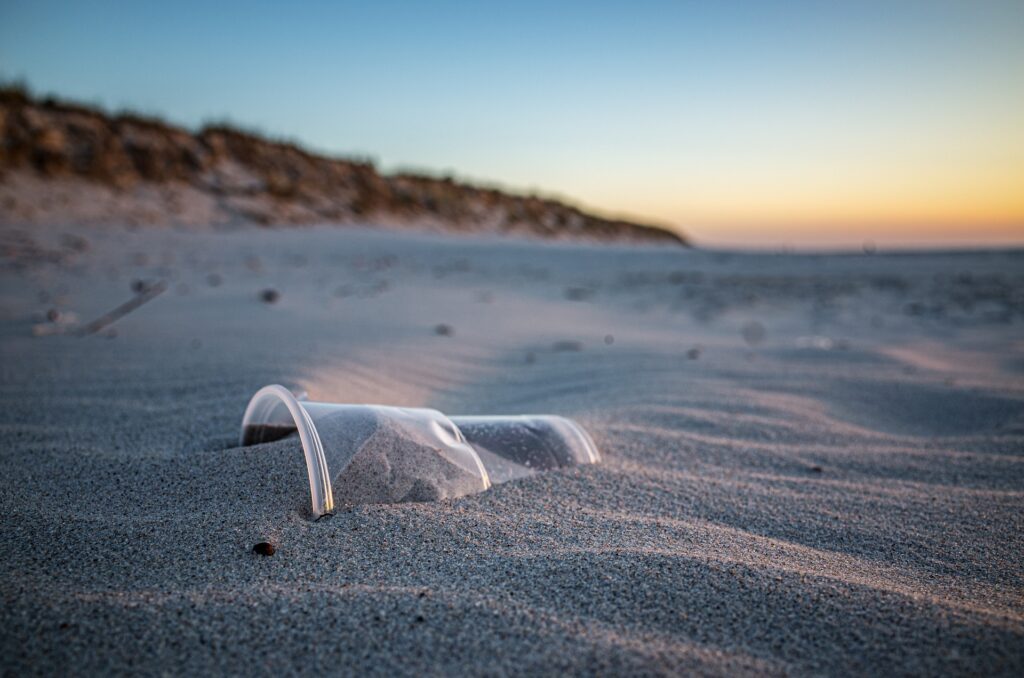 MIKROPLASTY
Lelovský Roman
9. třída
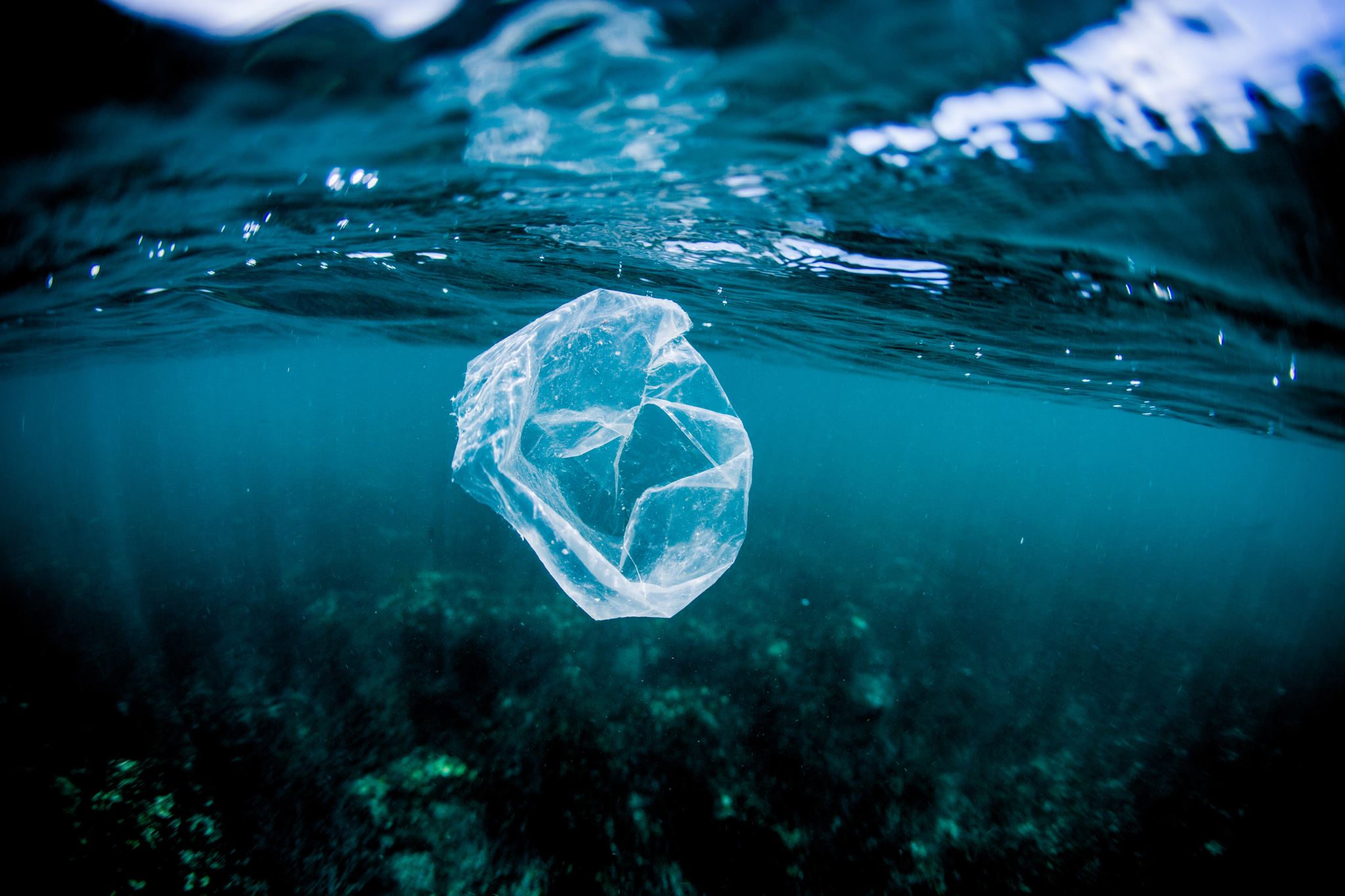 Co jsou mikroplasty?
malé plastové částice menší než 5 mm
Tyto částice mohou pocházet z různých zdrojů, včetně rozpadu větších plastových předmětů
každý rok se do moře dostane až 12 bilionů tun plastového odpadu
Nachází se v oceánech, na polích, v jídle dokonce i v pitné vodě
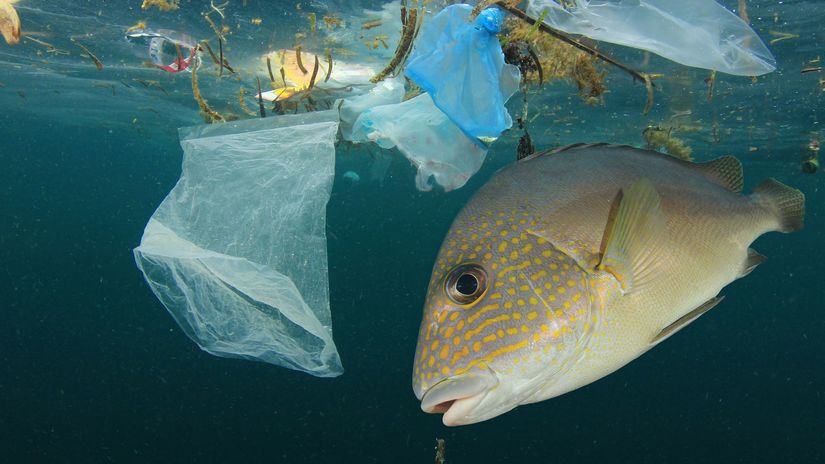 Zdravotní následky mikroplastů
malý plastový odpad konzumují mořští živočichové, čímž se dostávají do potravního řetězce většiny ryb a poté lidí
Některé studie naznačují, že mikroplasty mohou způsobovat zánětlivé reakce v těle a mít vliv na imunitní systém.
Důležitost problematiky mikroplastů
MIKROPLASTY VE VODĚ
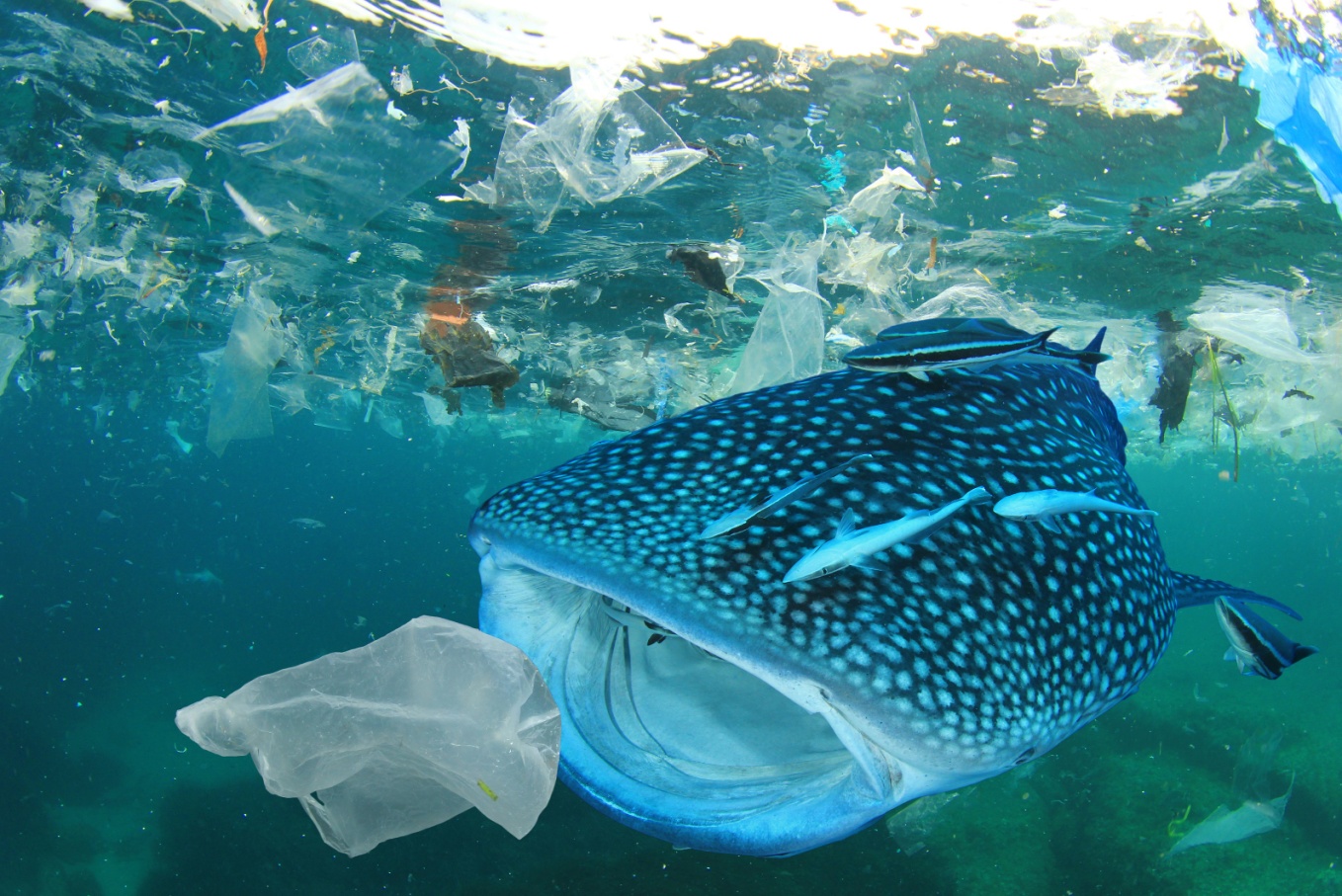 Závěr
Mikroplasty představují závažný environmentální problém s potenciálně škodlivými dopady na životní prostředí a lidské zdraví. 
Je nezbytné, abychom si byli vědomi této problematiky a podnikali kroky směrem k omezení produkce
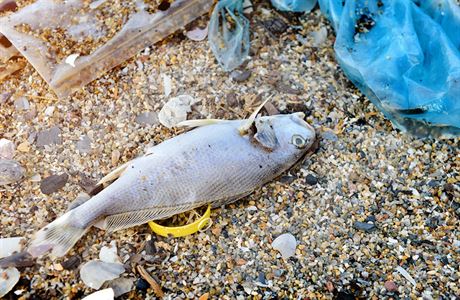 DĚKUJI ZA POZORNOST